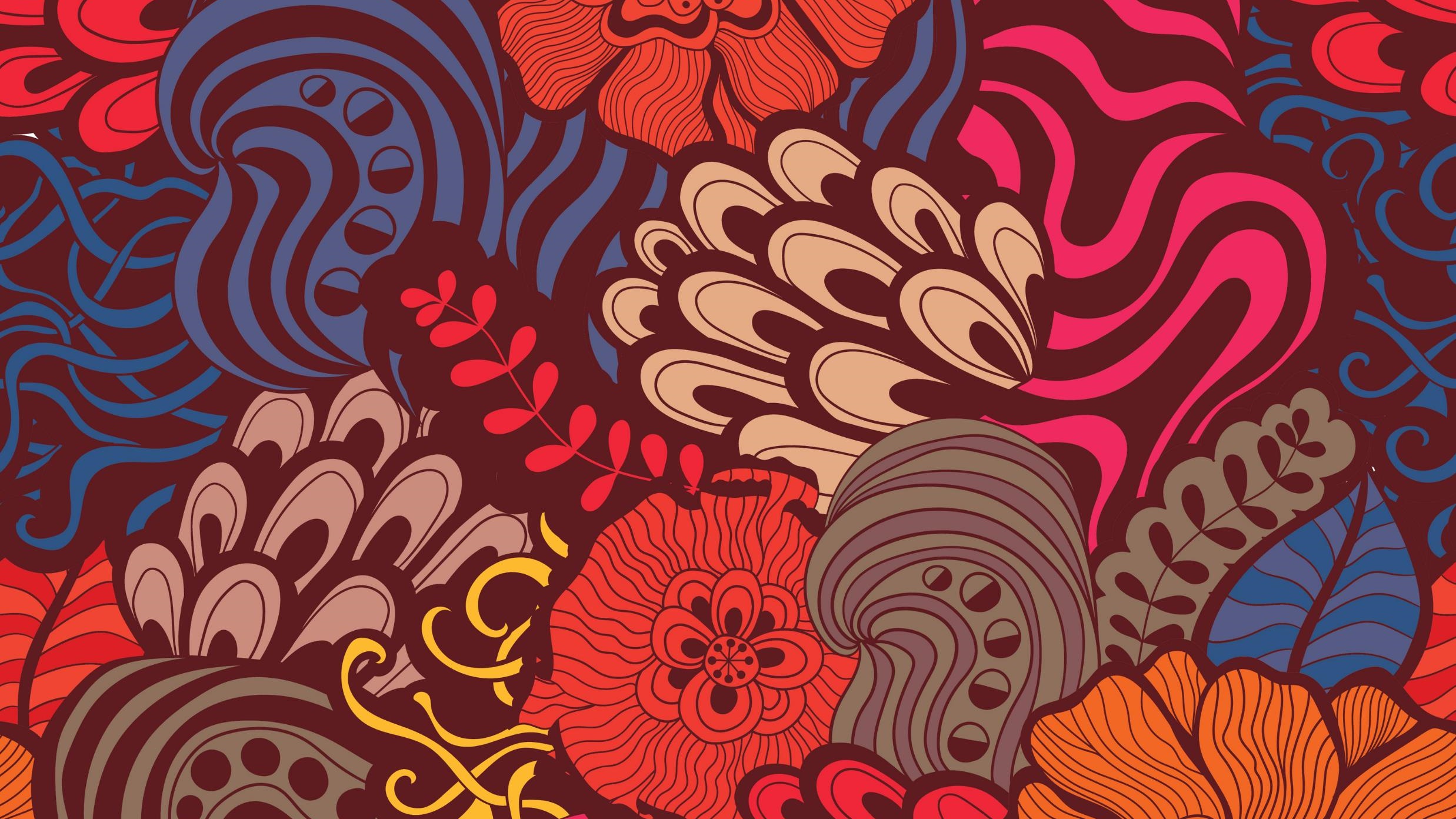 Пътуване из Европа- седмица посветена на Европа
От Йордан Паунов
Красиви спомени от незабравимите пътувания на учениците от СУ,,Никола Вапцаров”’ из Европа
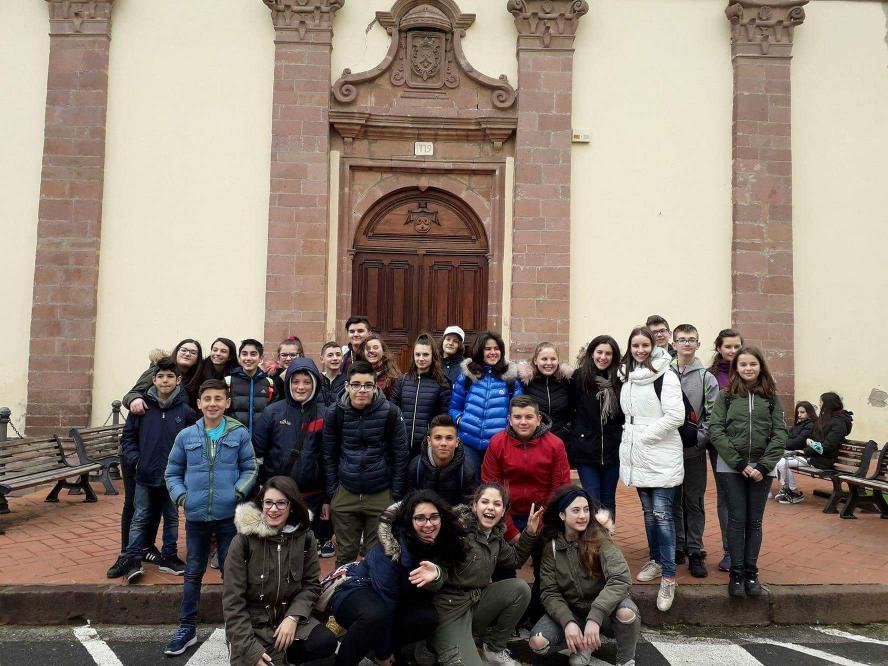 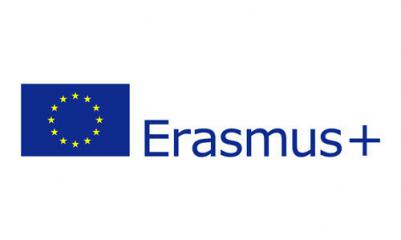 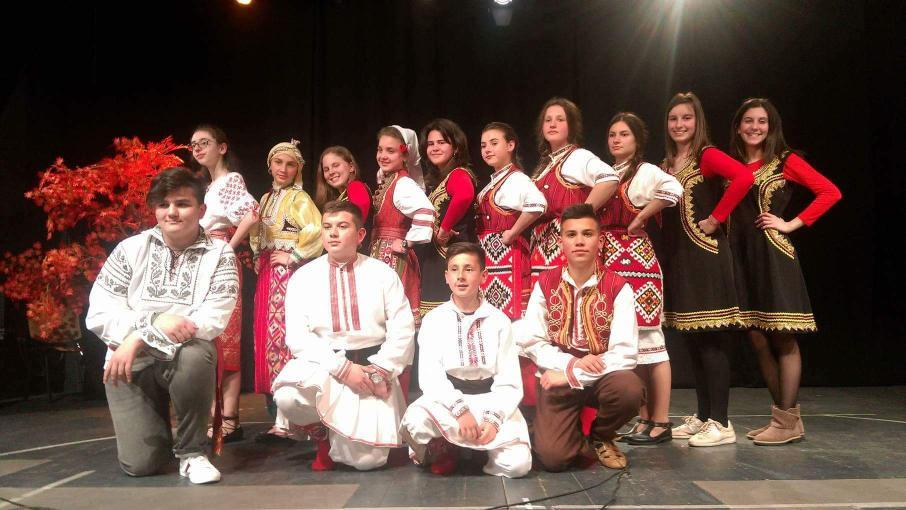 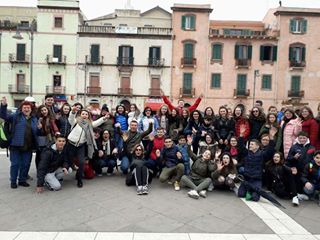 Споделяне на впечатления и спомени
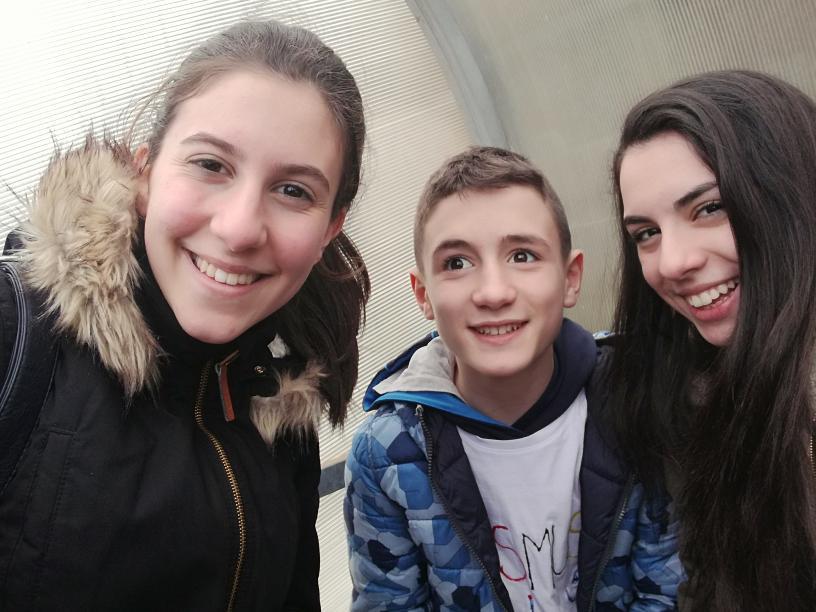 Имах прекрасната възможност да бъда част от този проект и да участвам в работната среща която се проведе в Боза,Италия.Цялото пътуване беше изпълнено с много хубави емоции и забавни случки.
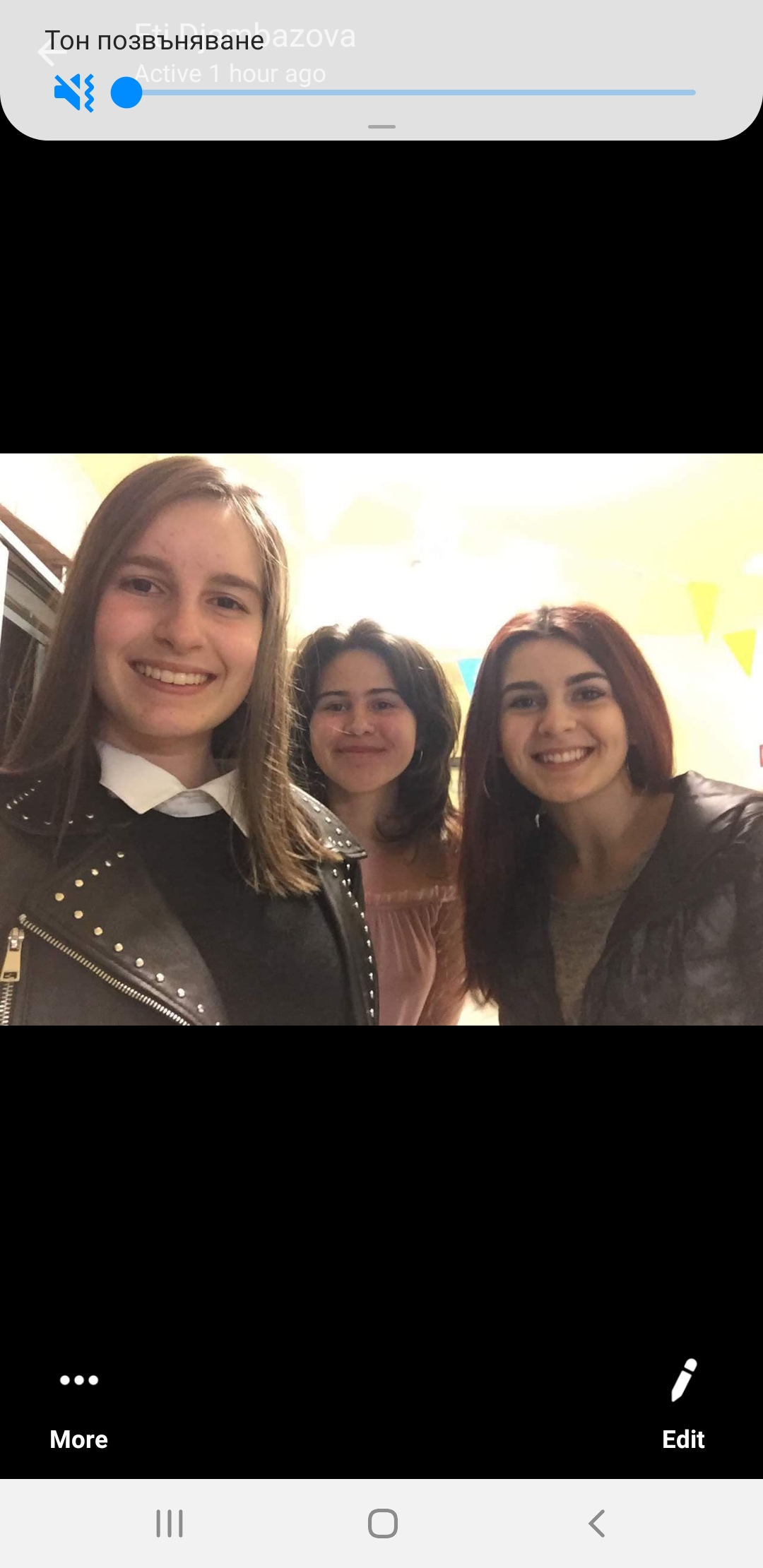 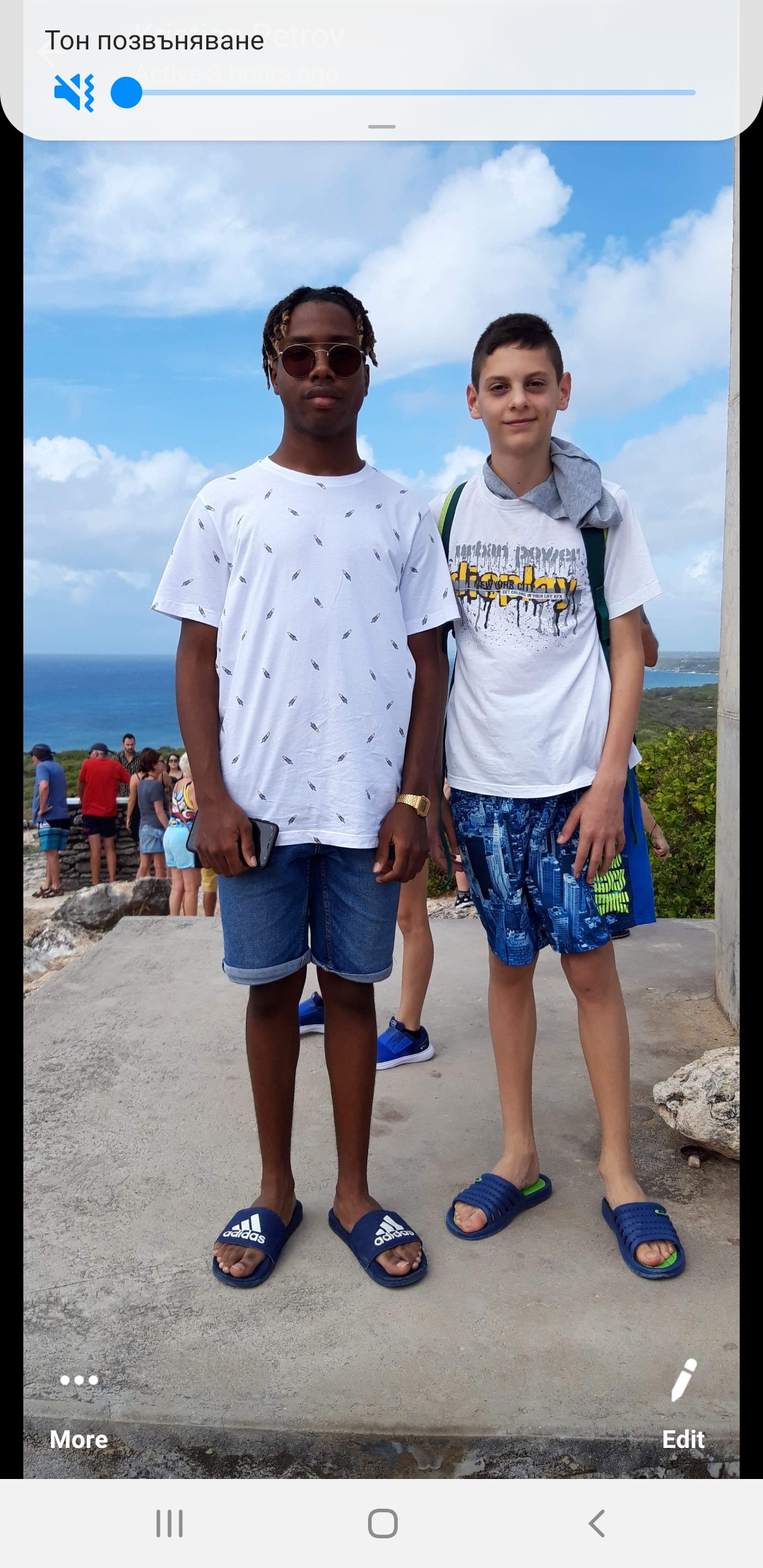 Откриване и изучаване на нови светове
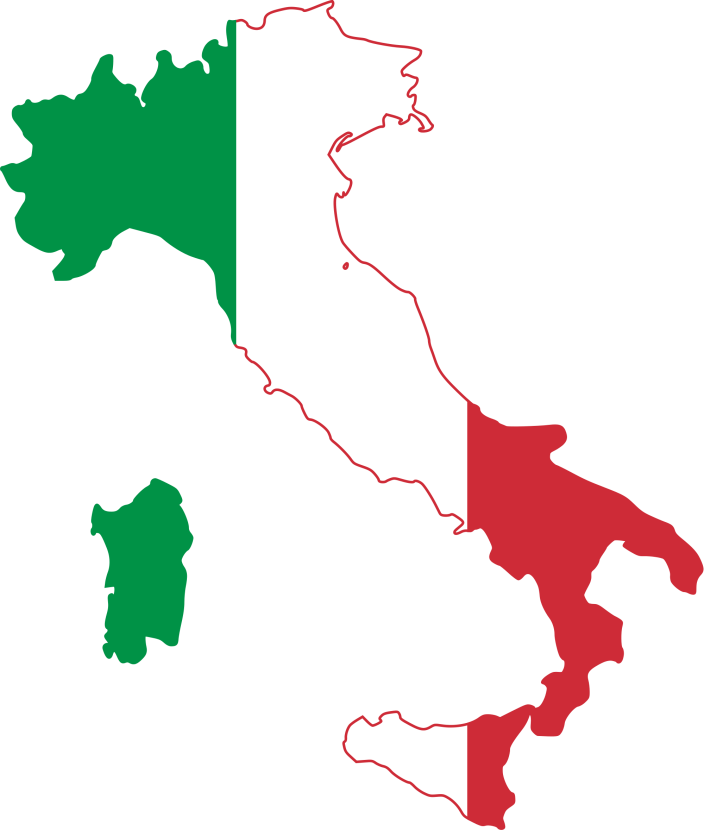 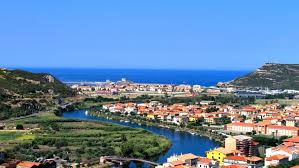 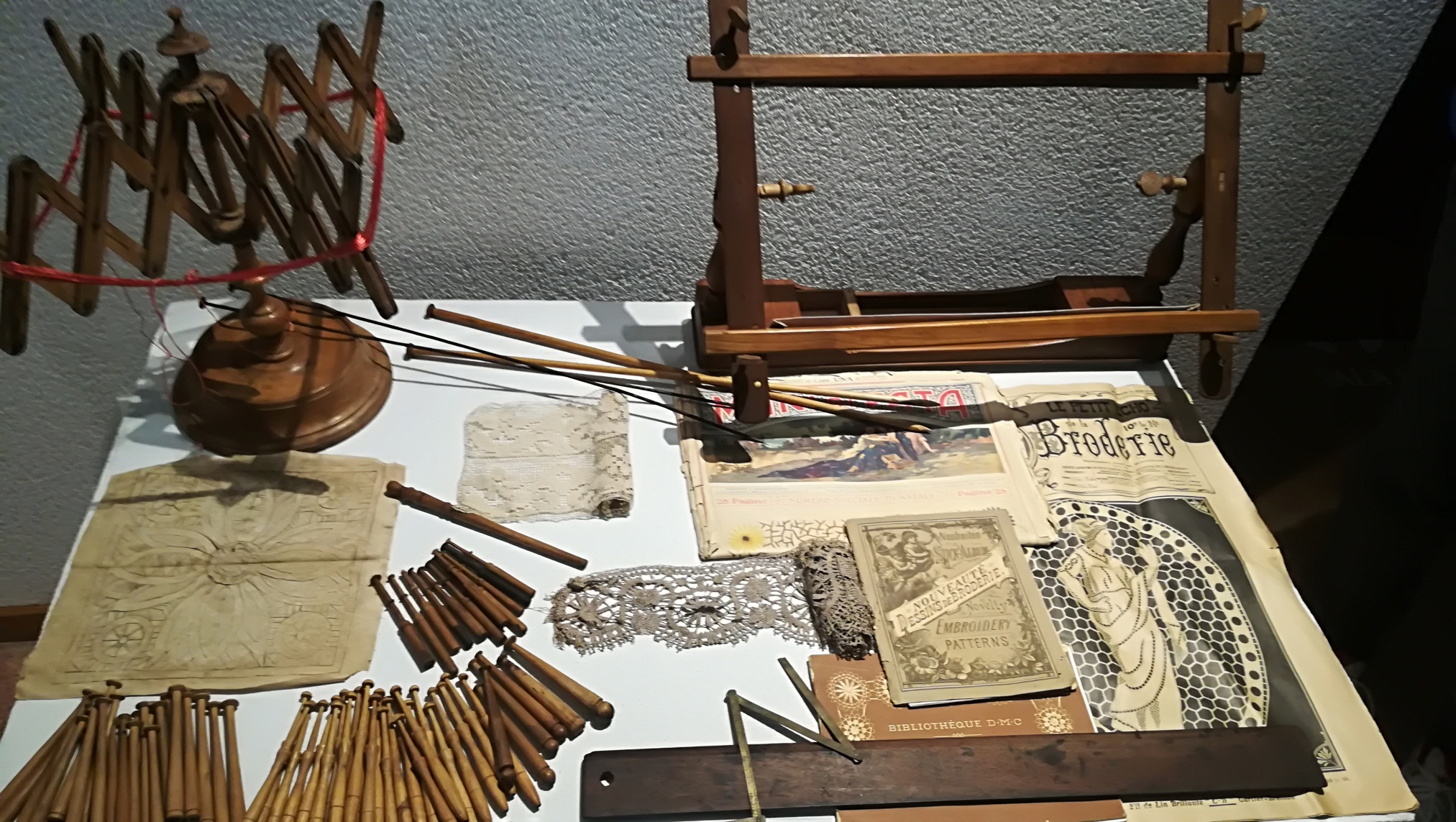 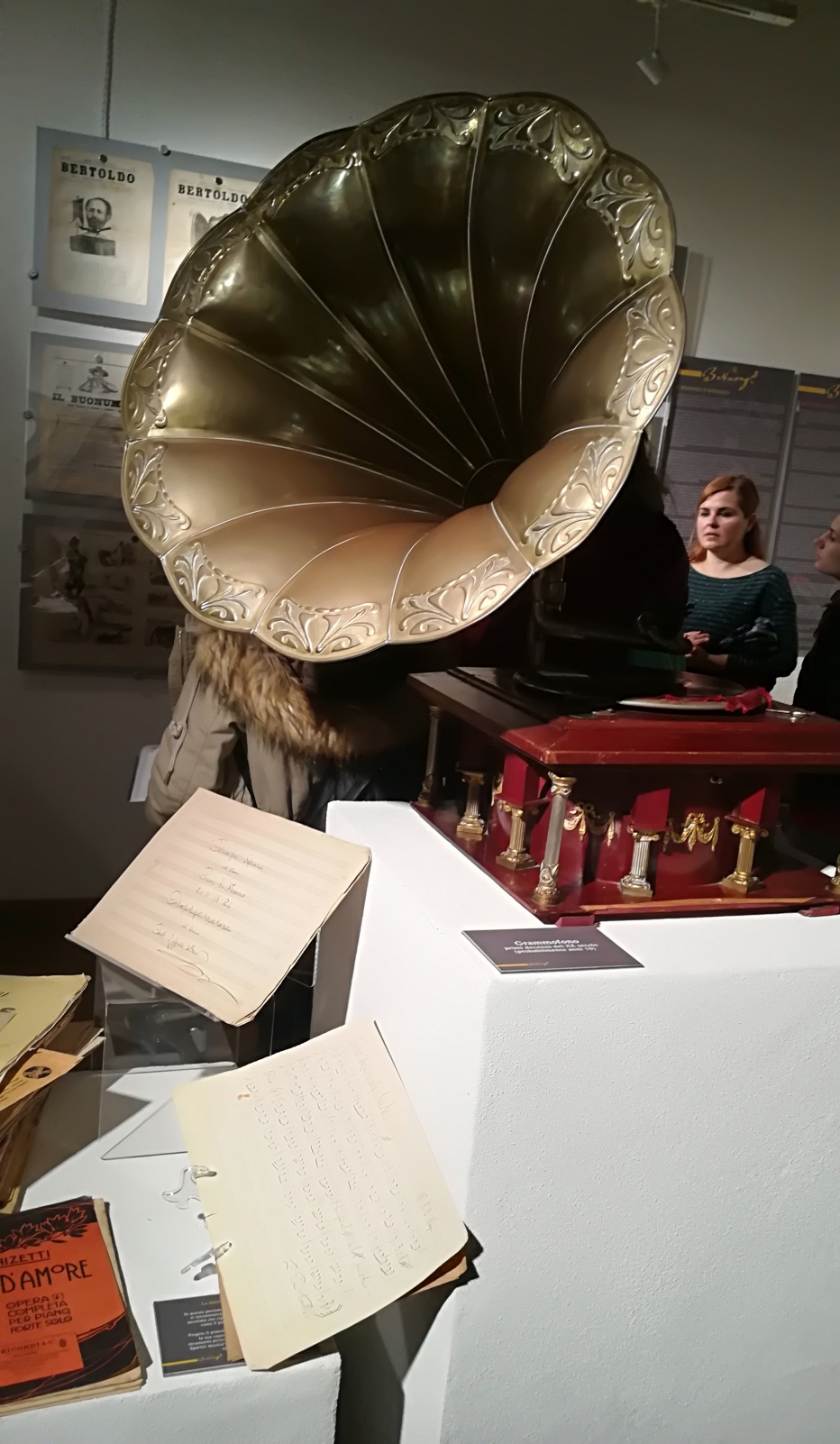 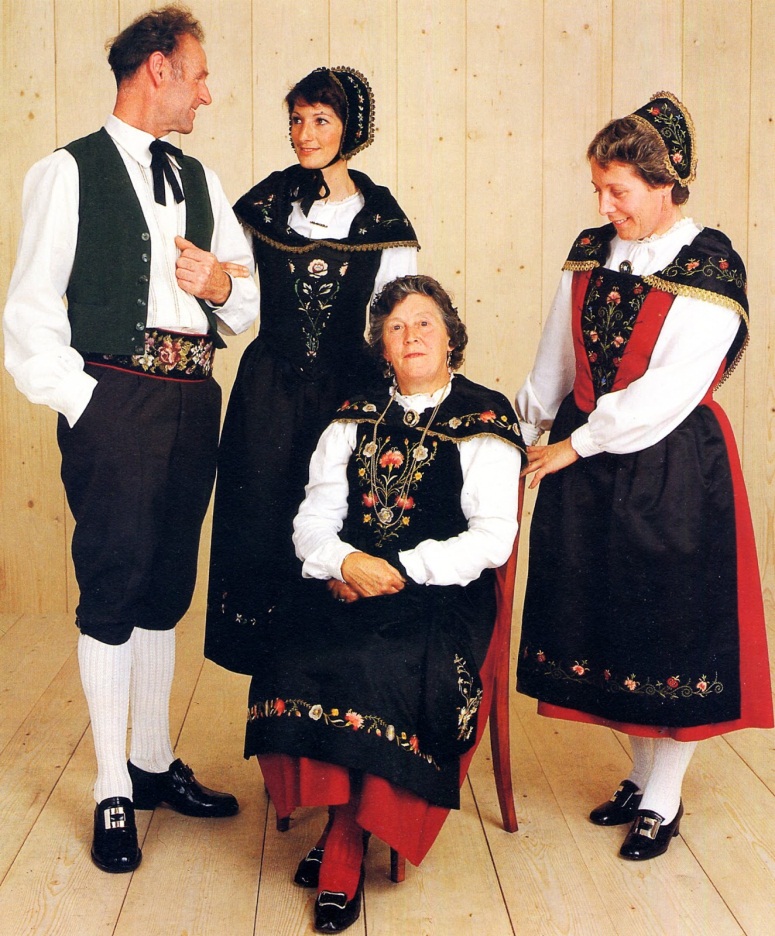 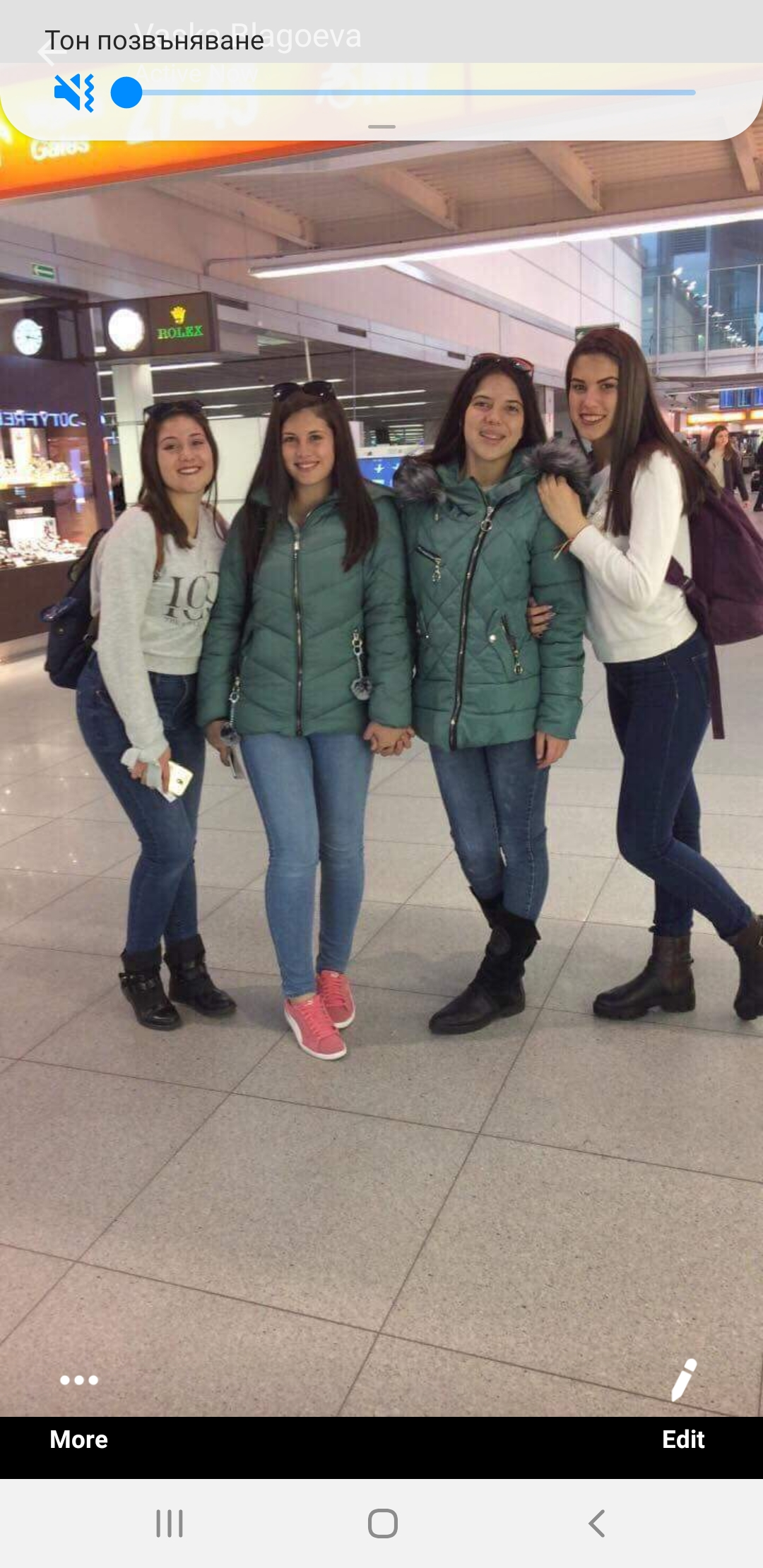 Споделяне на впечатления и спомени
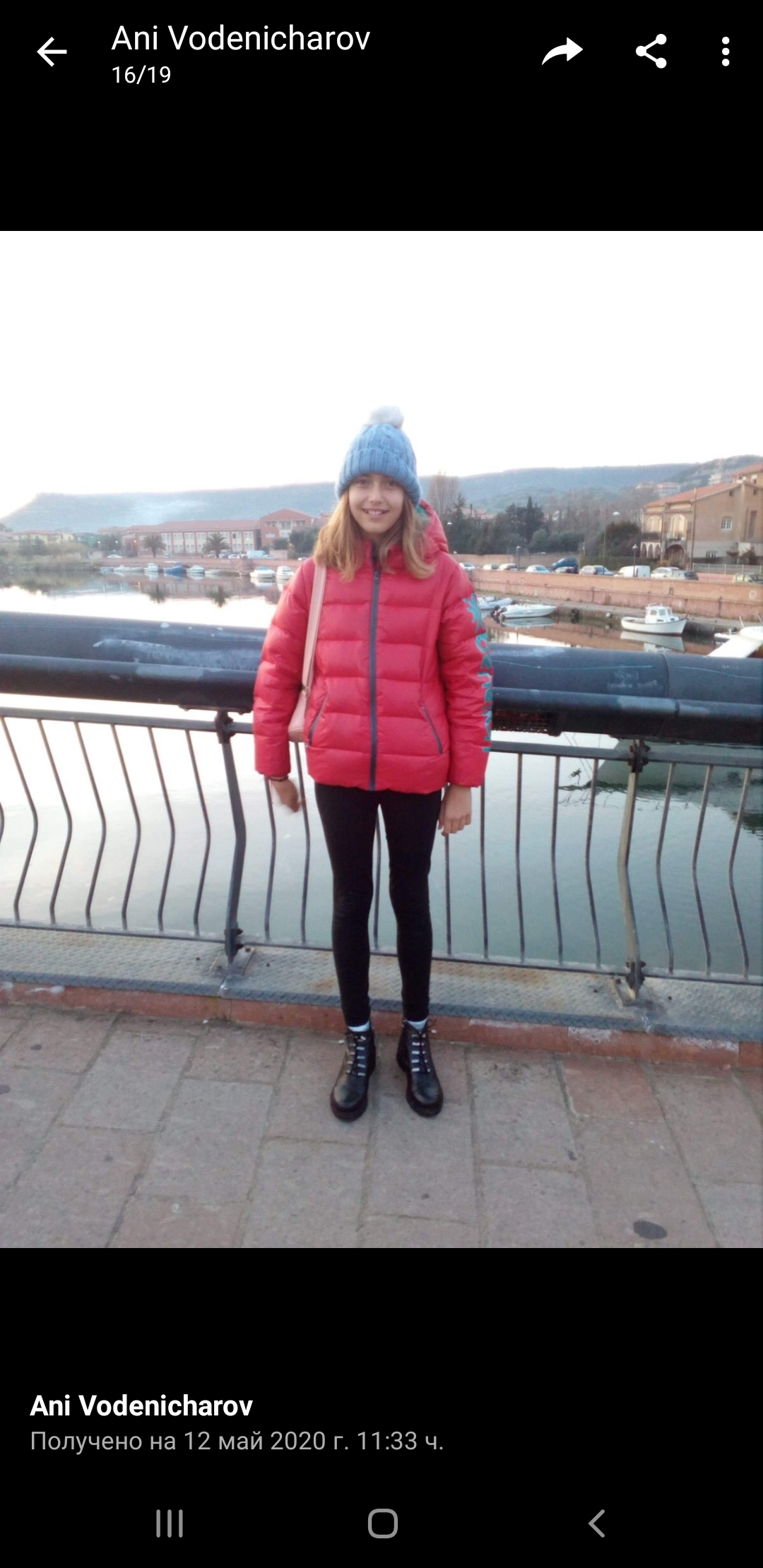 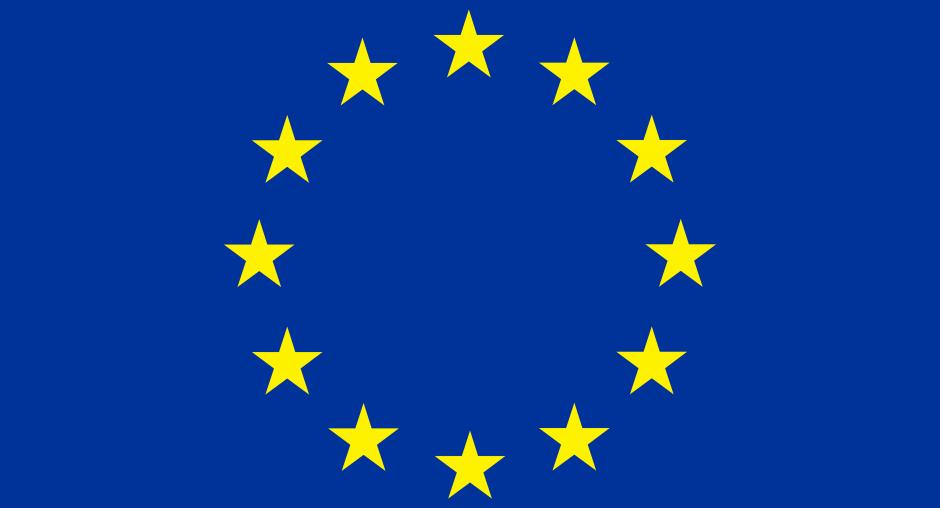 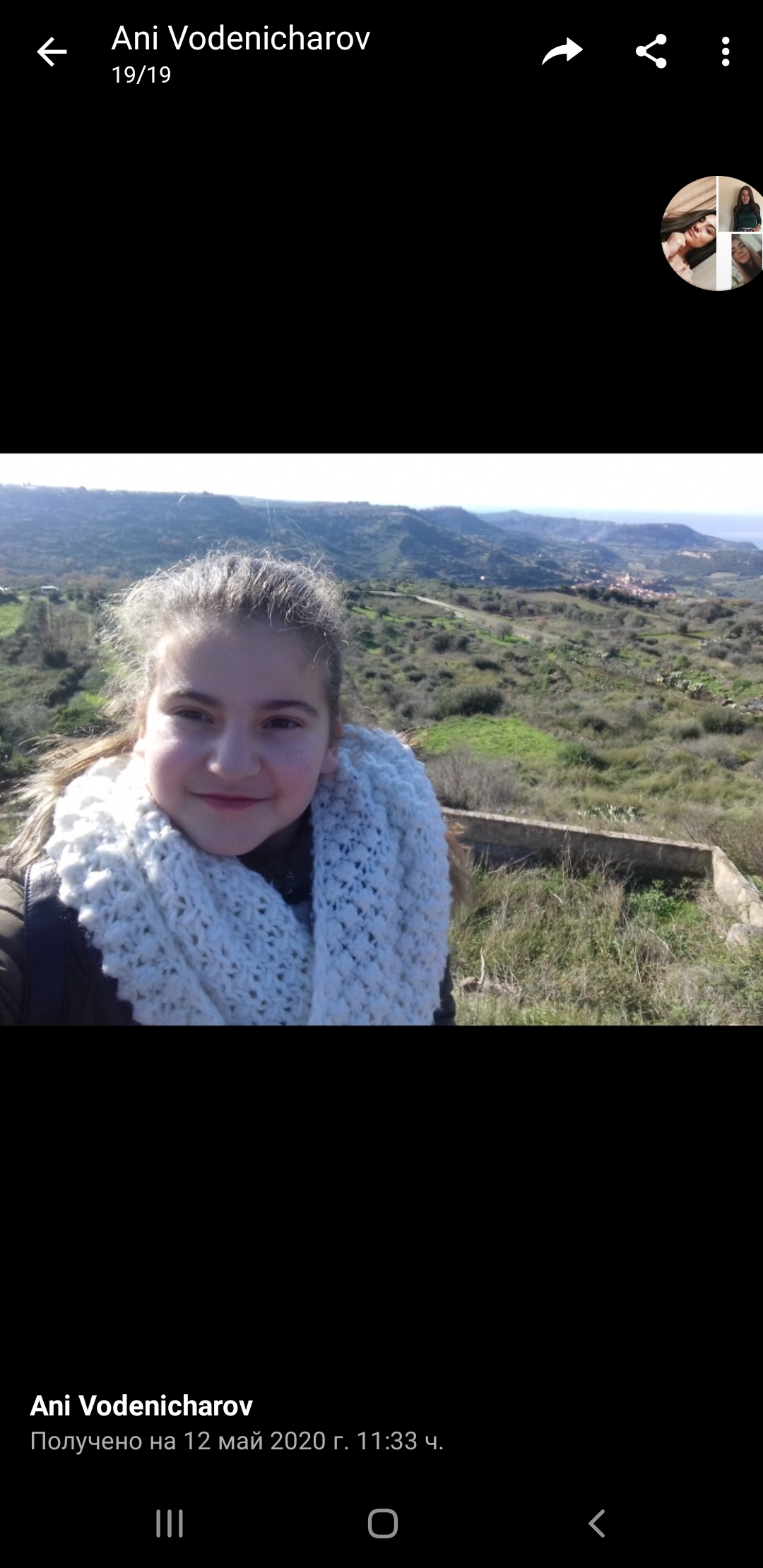 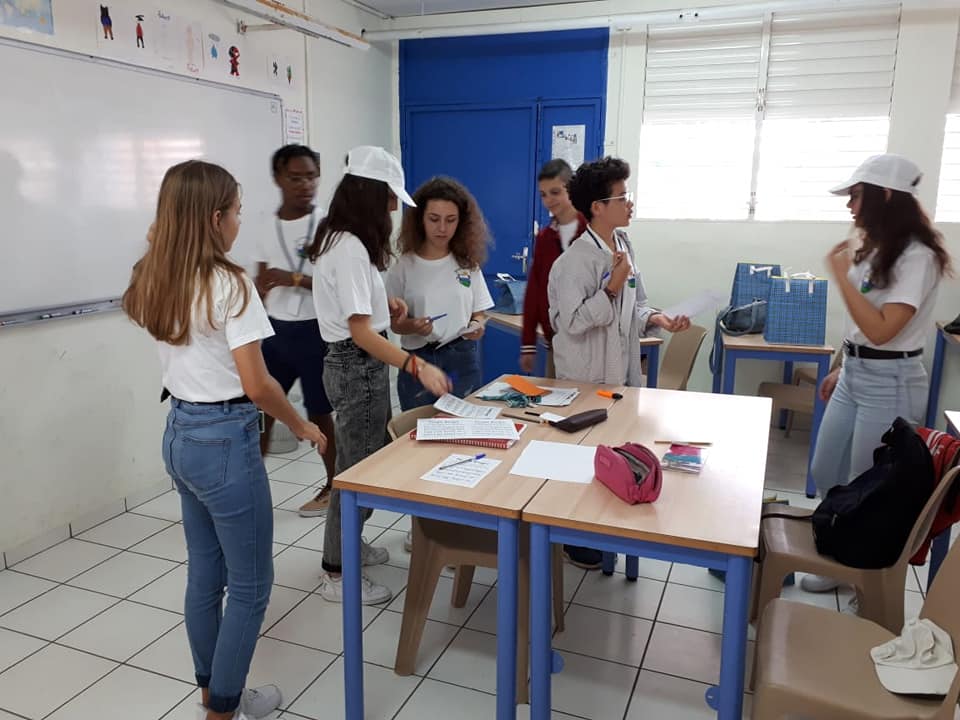 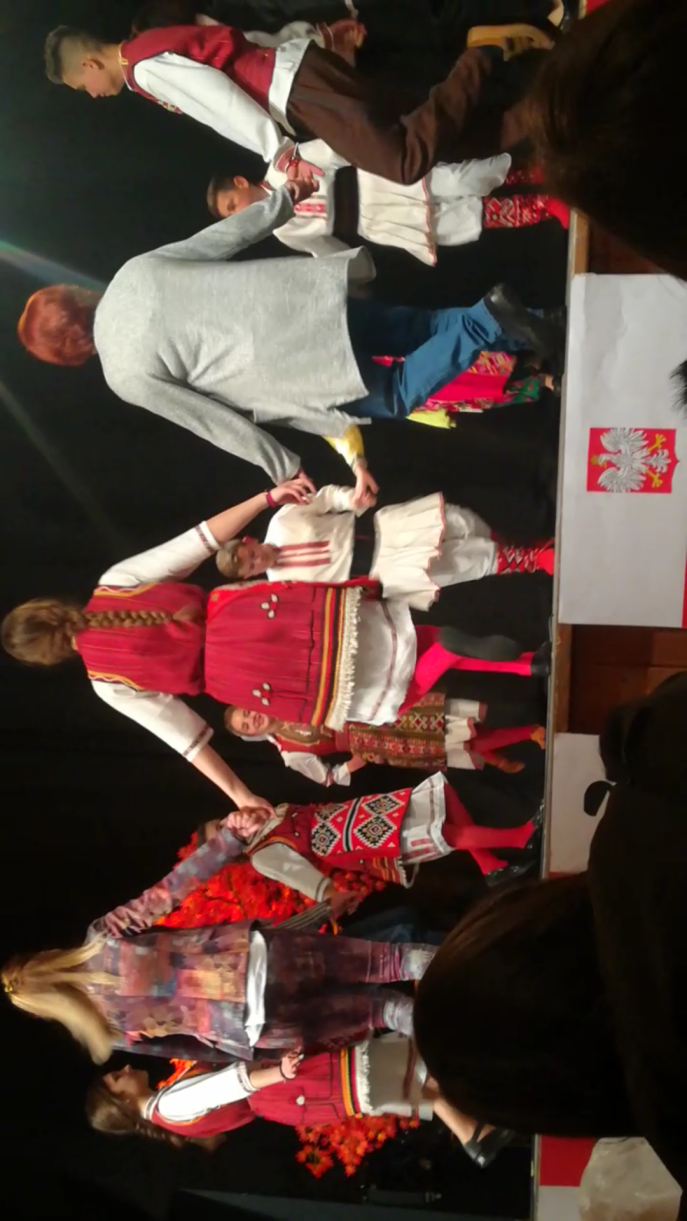 Започнаване с културите на други народи
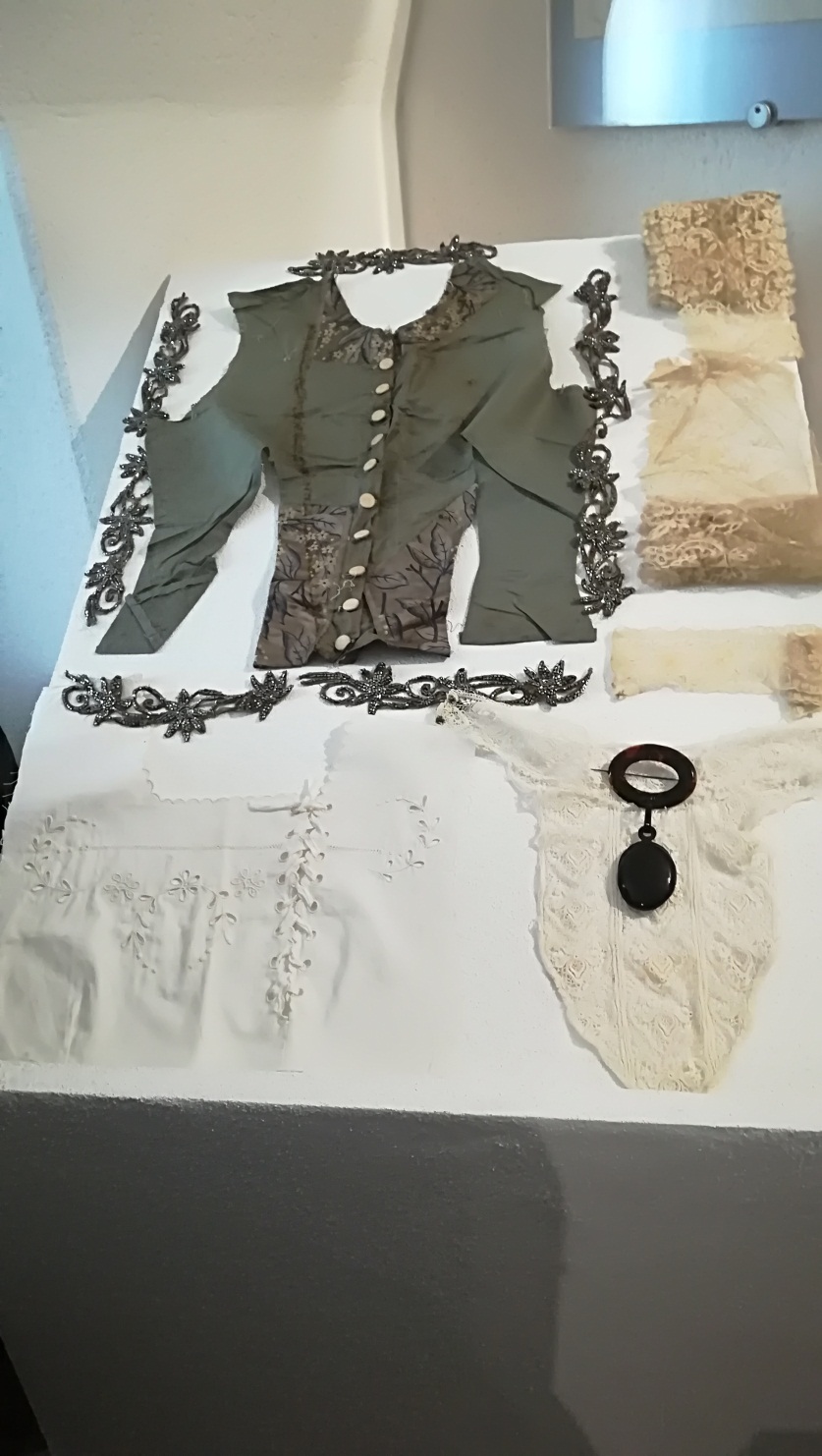 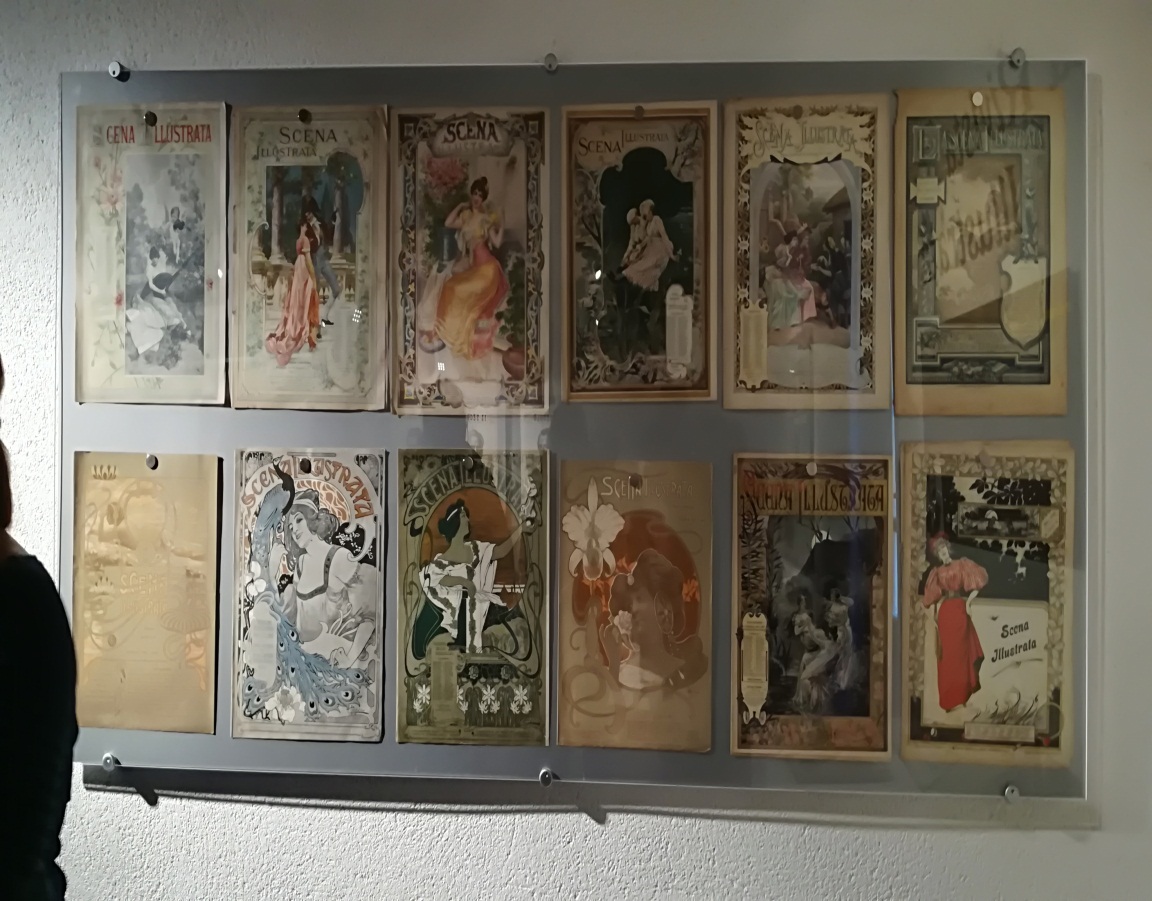 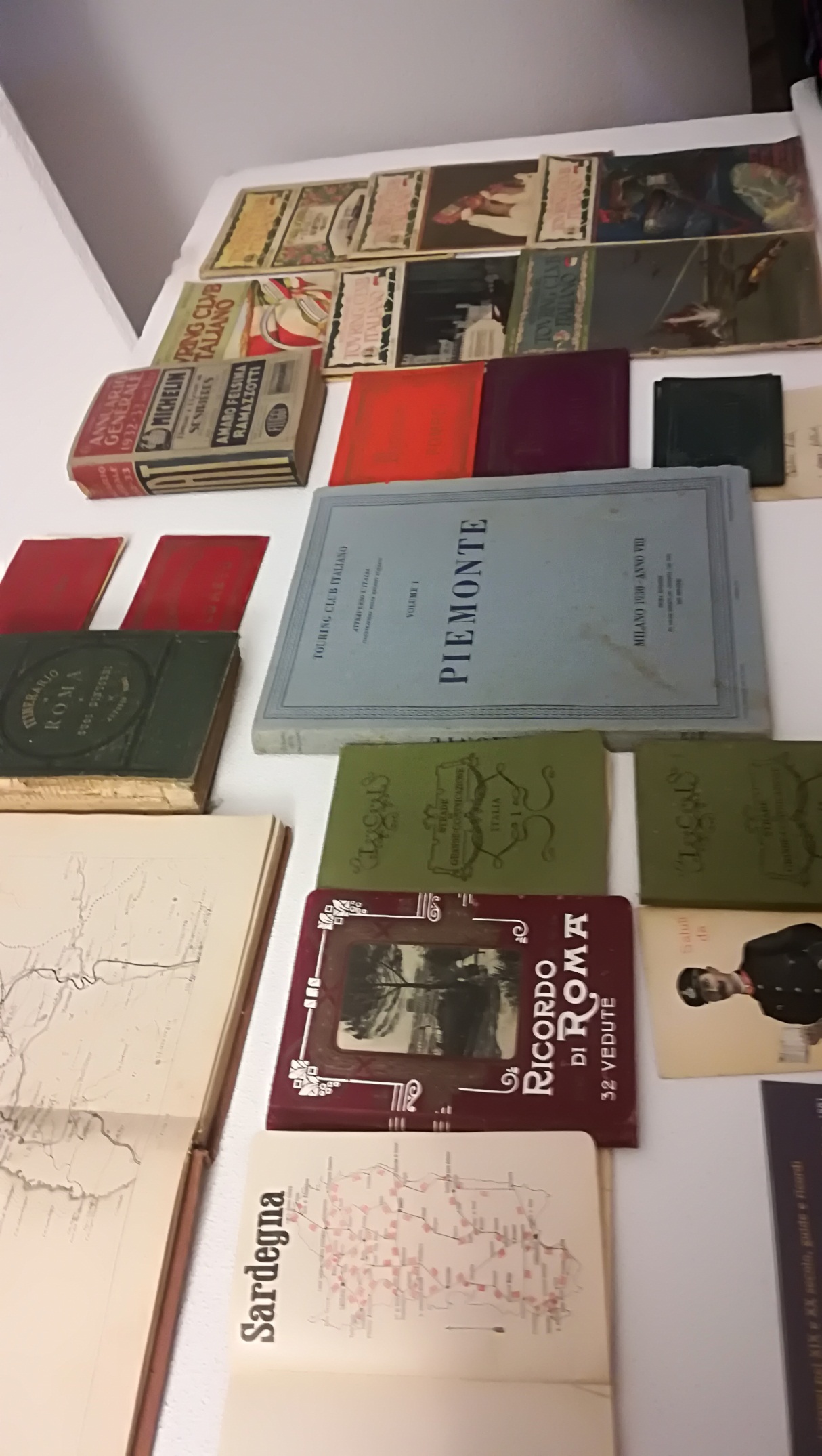 Създаване на дълготрайни приятелства
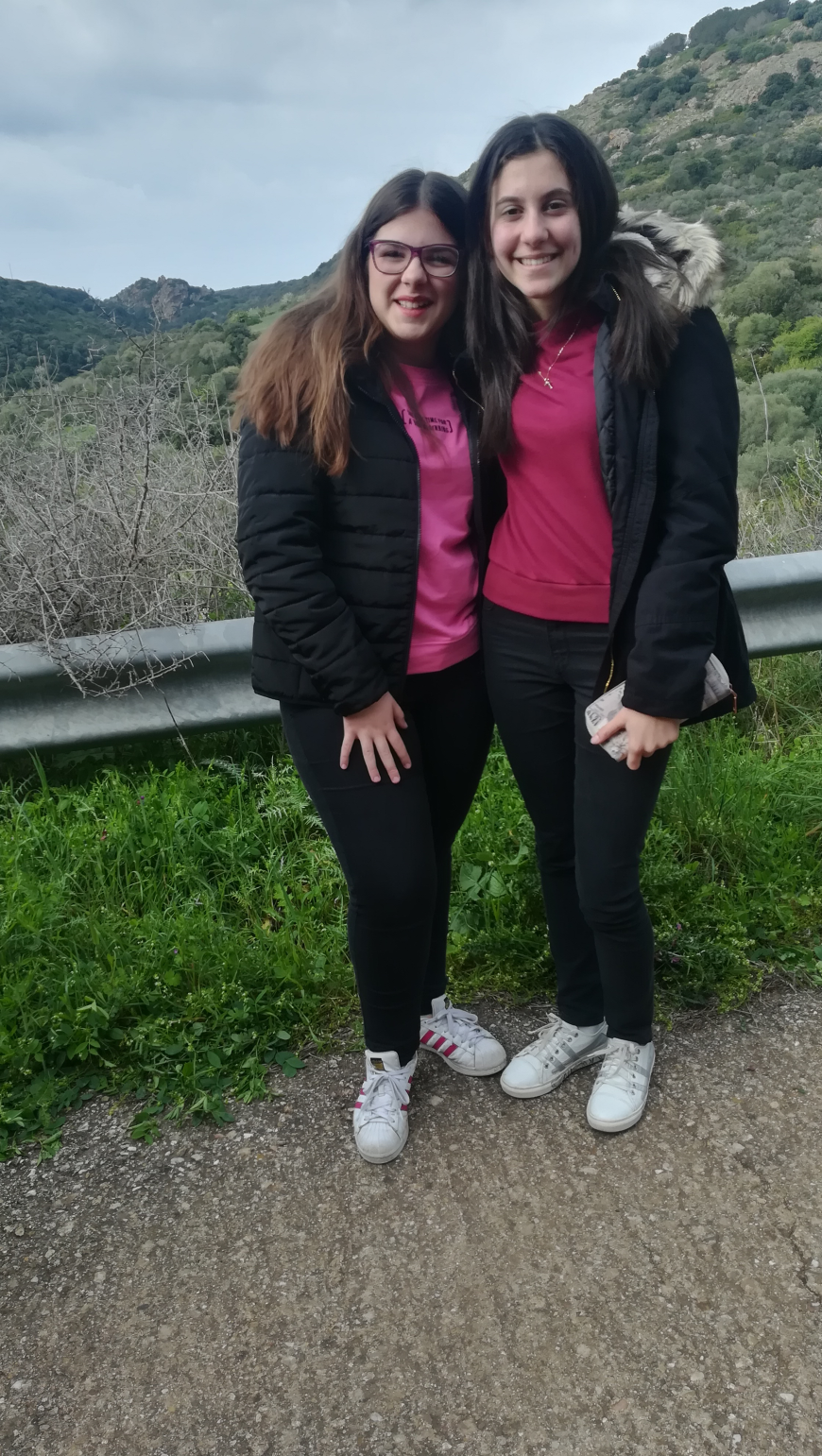 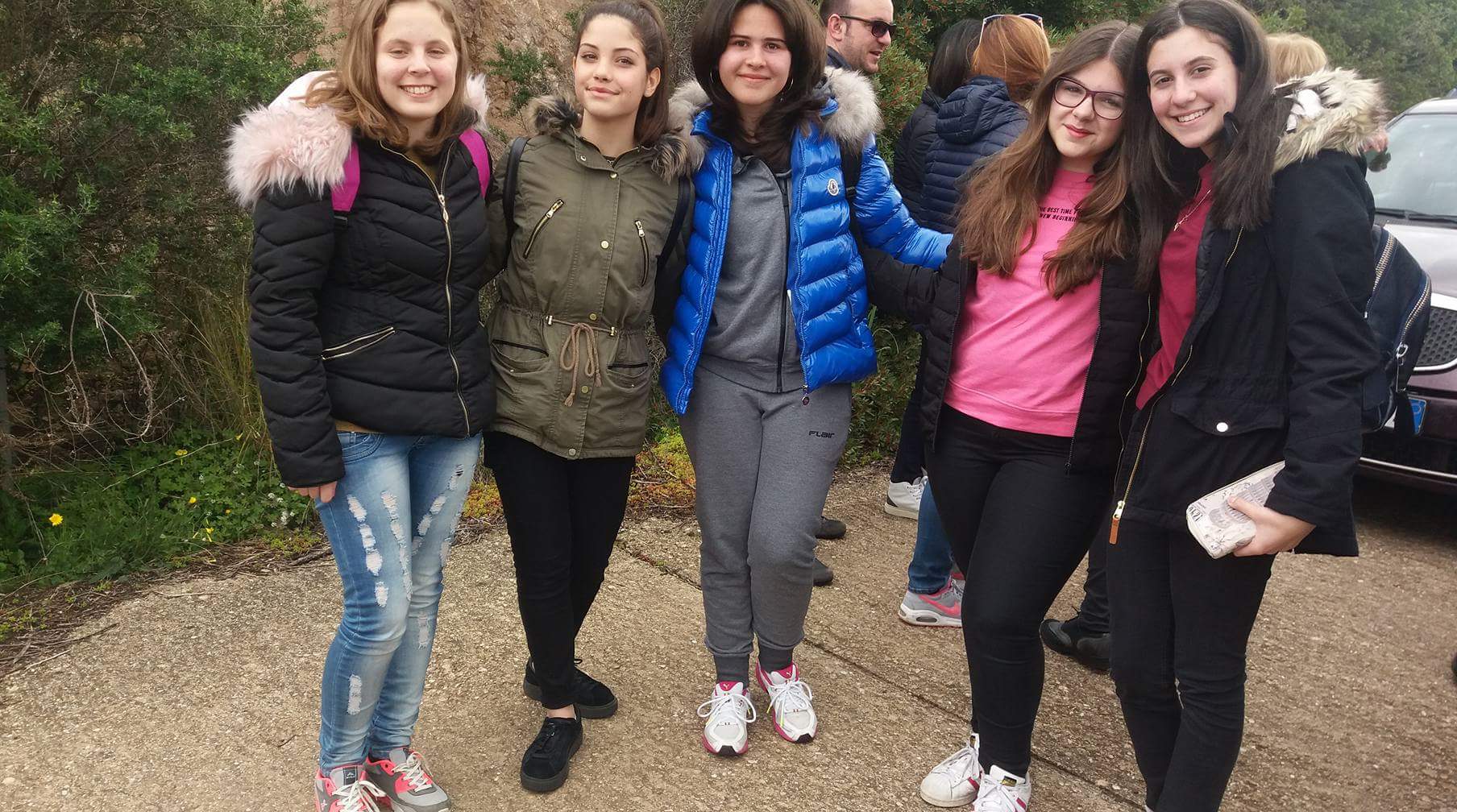 Благодаря за вниманието!